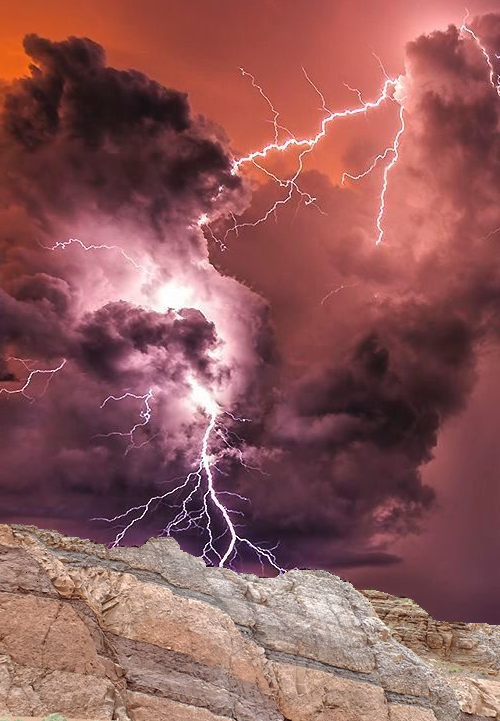 Dynamic Measurement LLC.
A Delaware LLC
Is seeking $600,000
for 14.18% ownershipand a seat on the Board
To Build a New Branch In            The Geophysical Services Industry
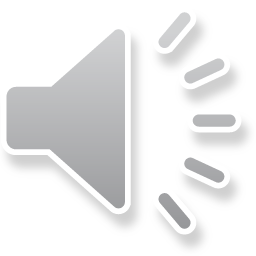 H. Roice Nelson, Jr., Les R. Denham, Dr. Jim Siebert,             Michael F. Reed, Louis J. Berent, & Kathleen S. Haggar
16 October 2018
Copyright © 2018
Dynamic Measurement LLC.
SEG JaWS   1
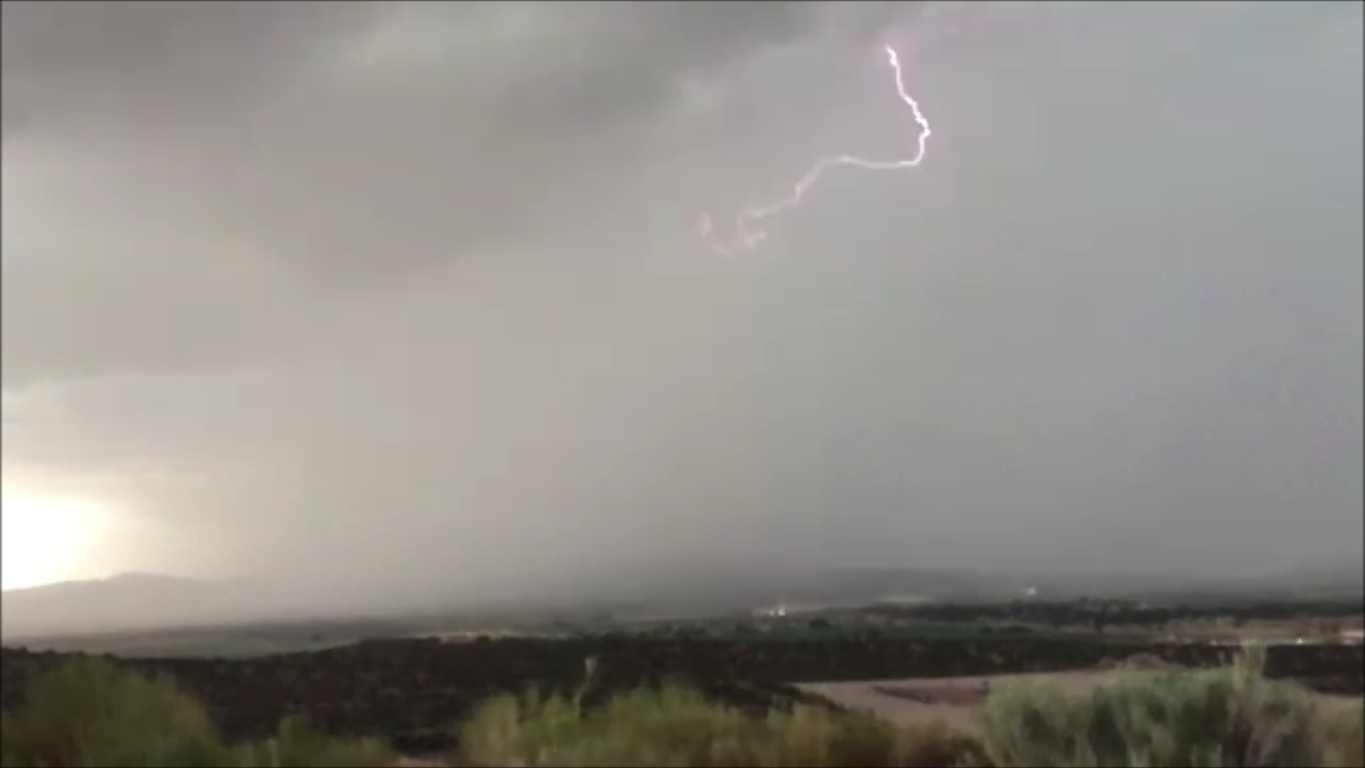 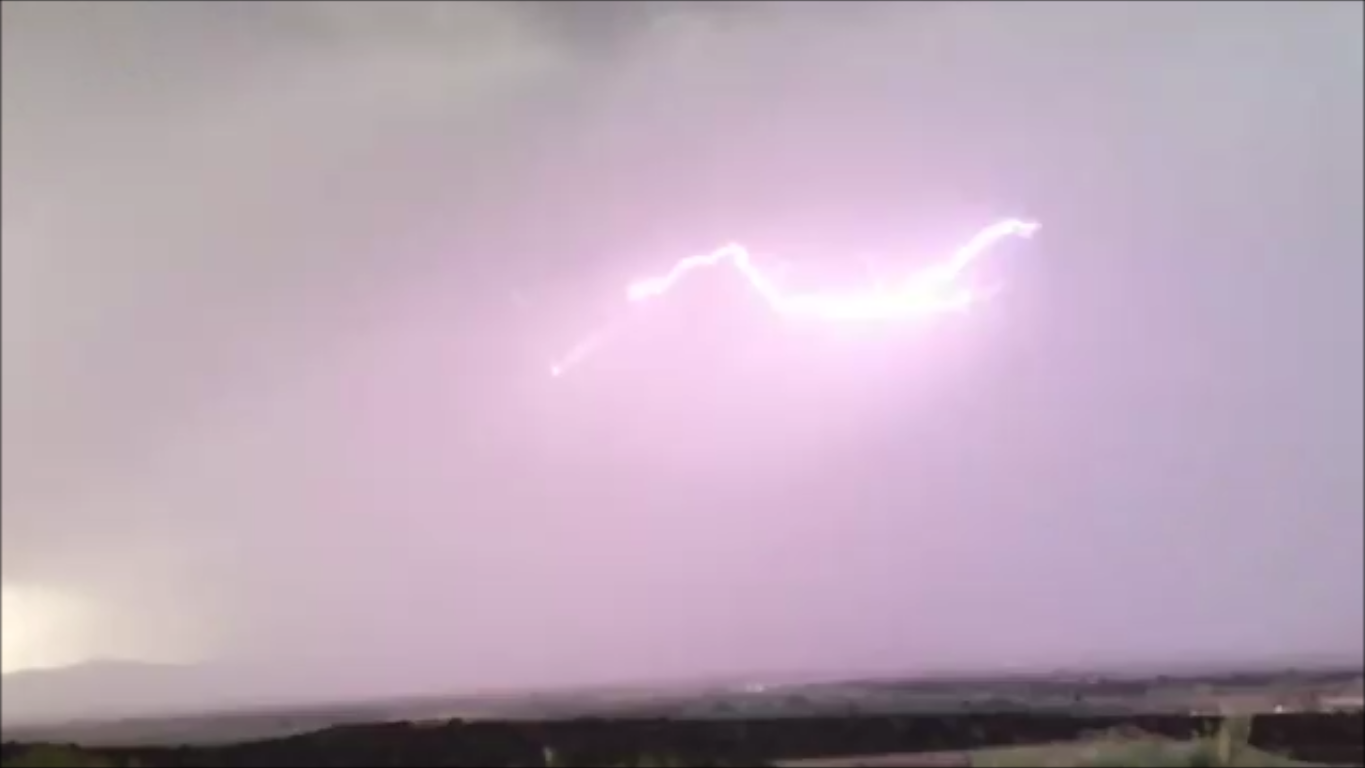 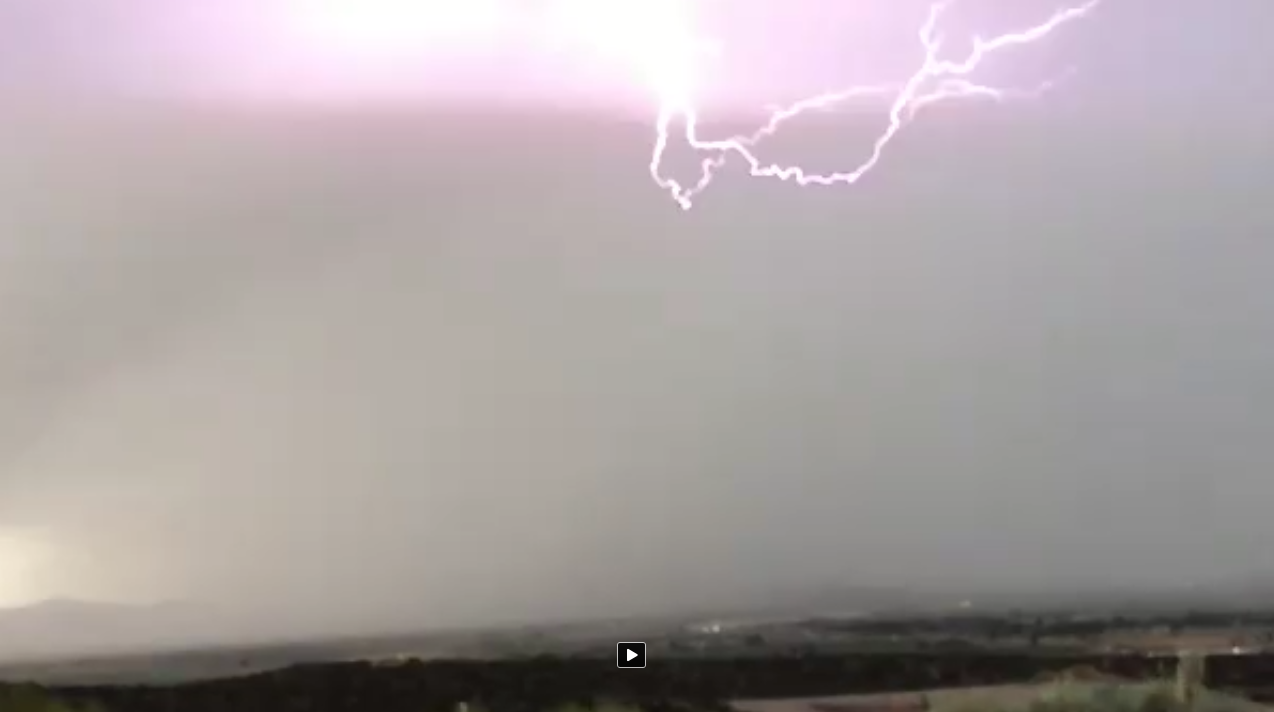 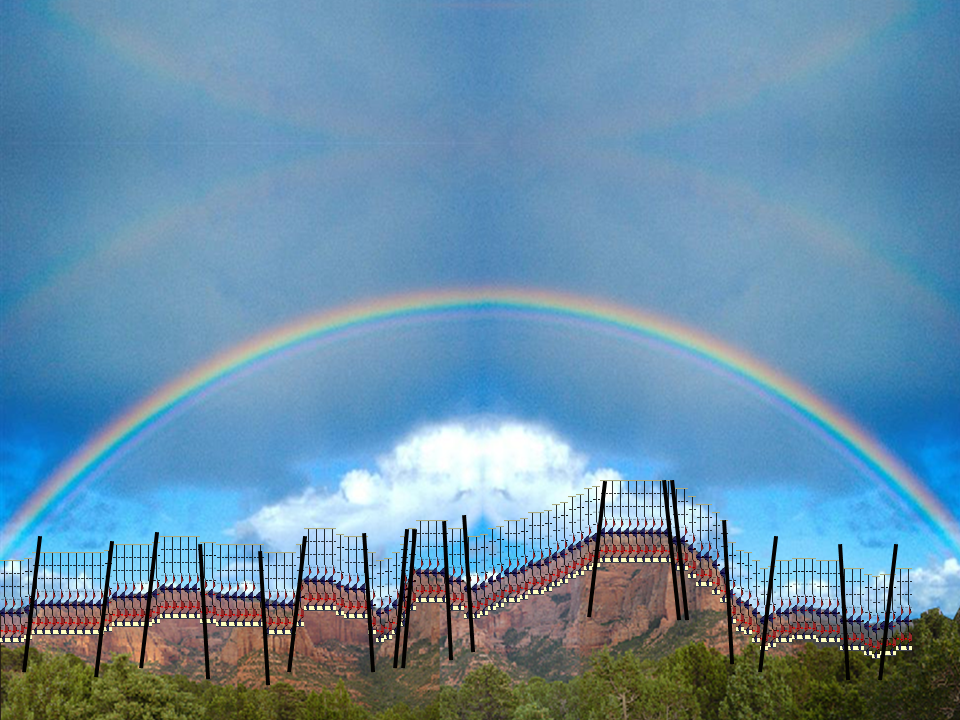 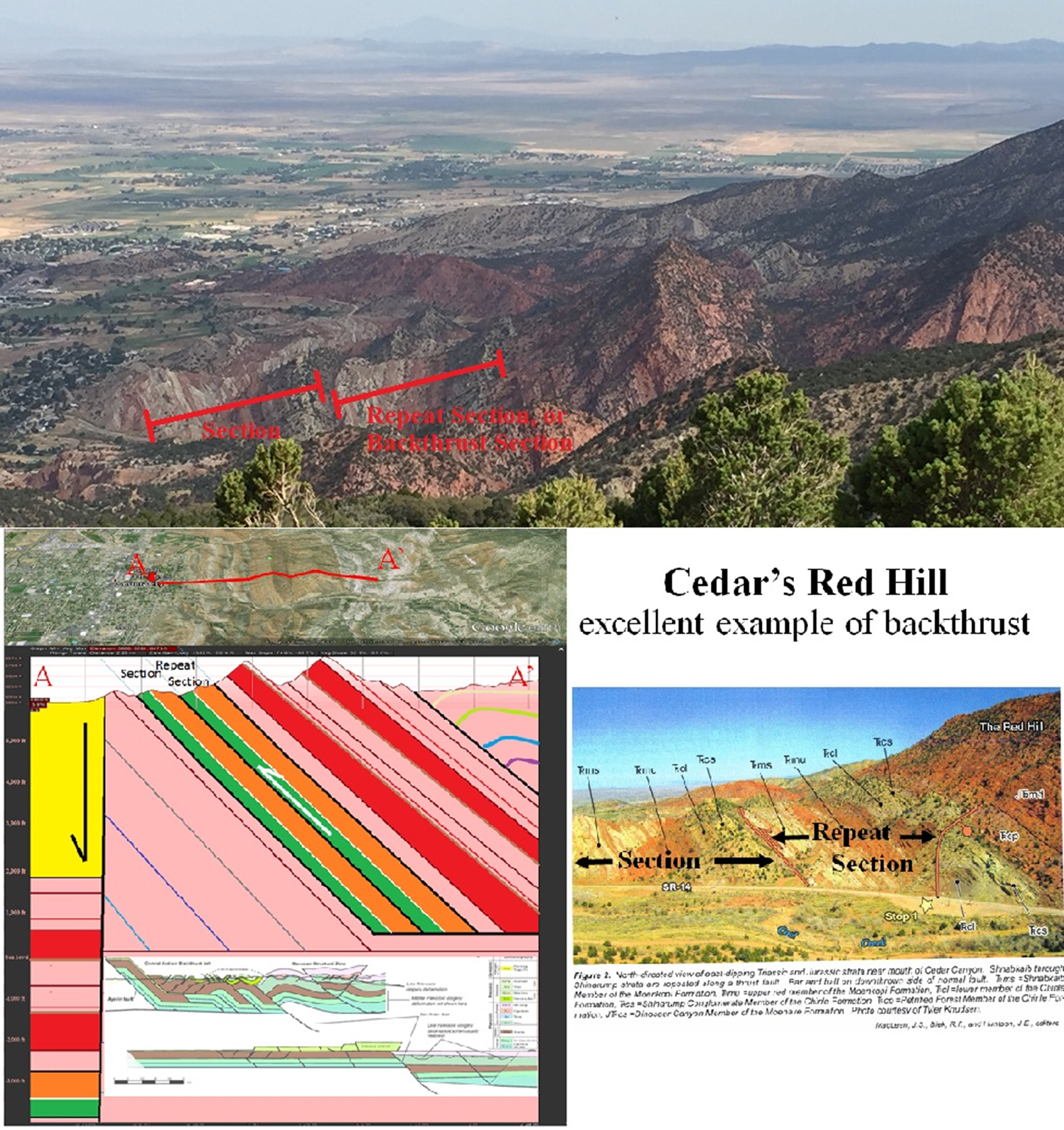 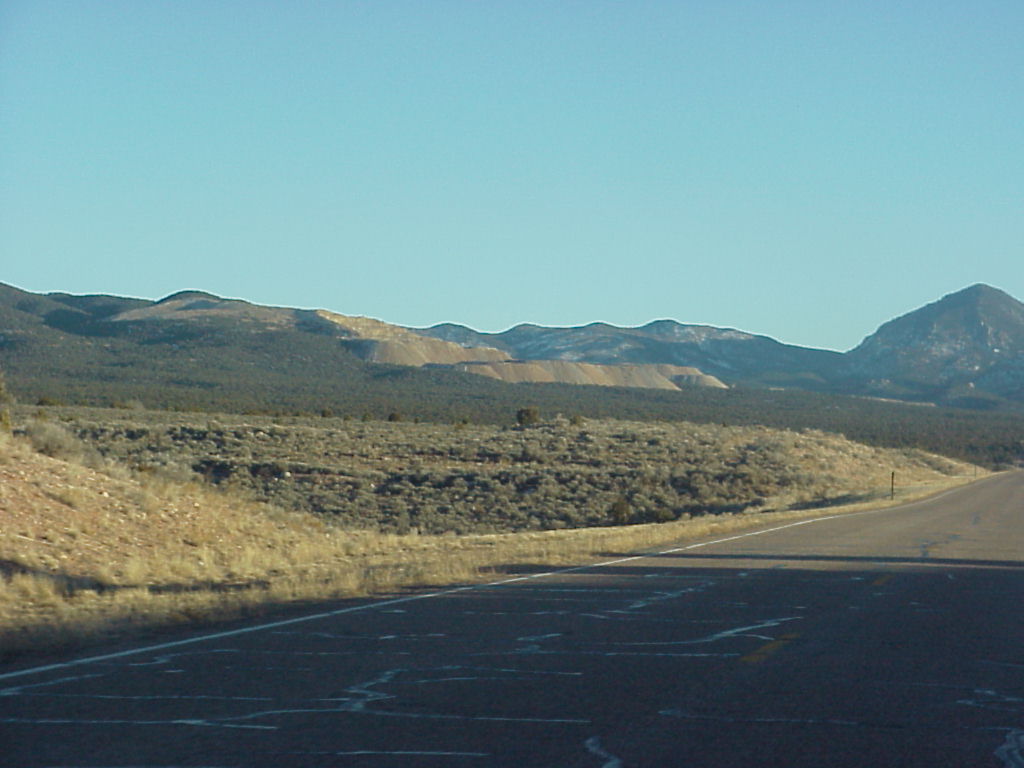 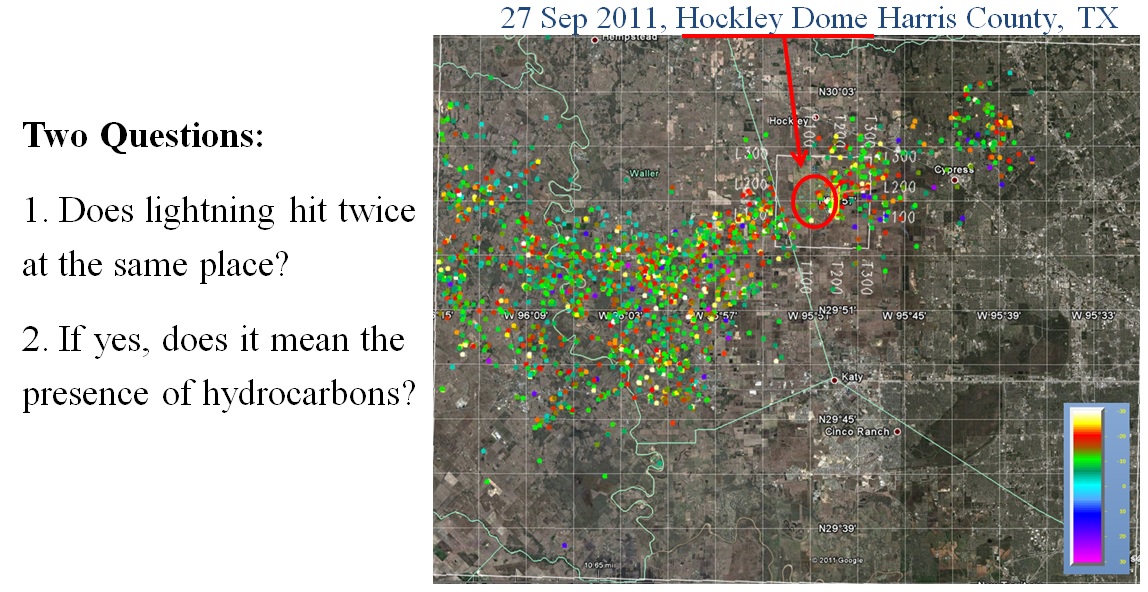 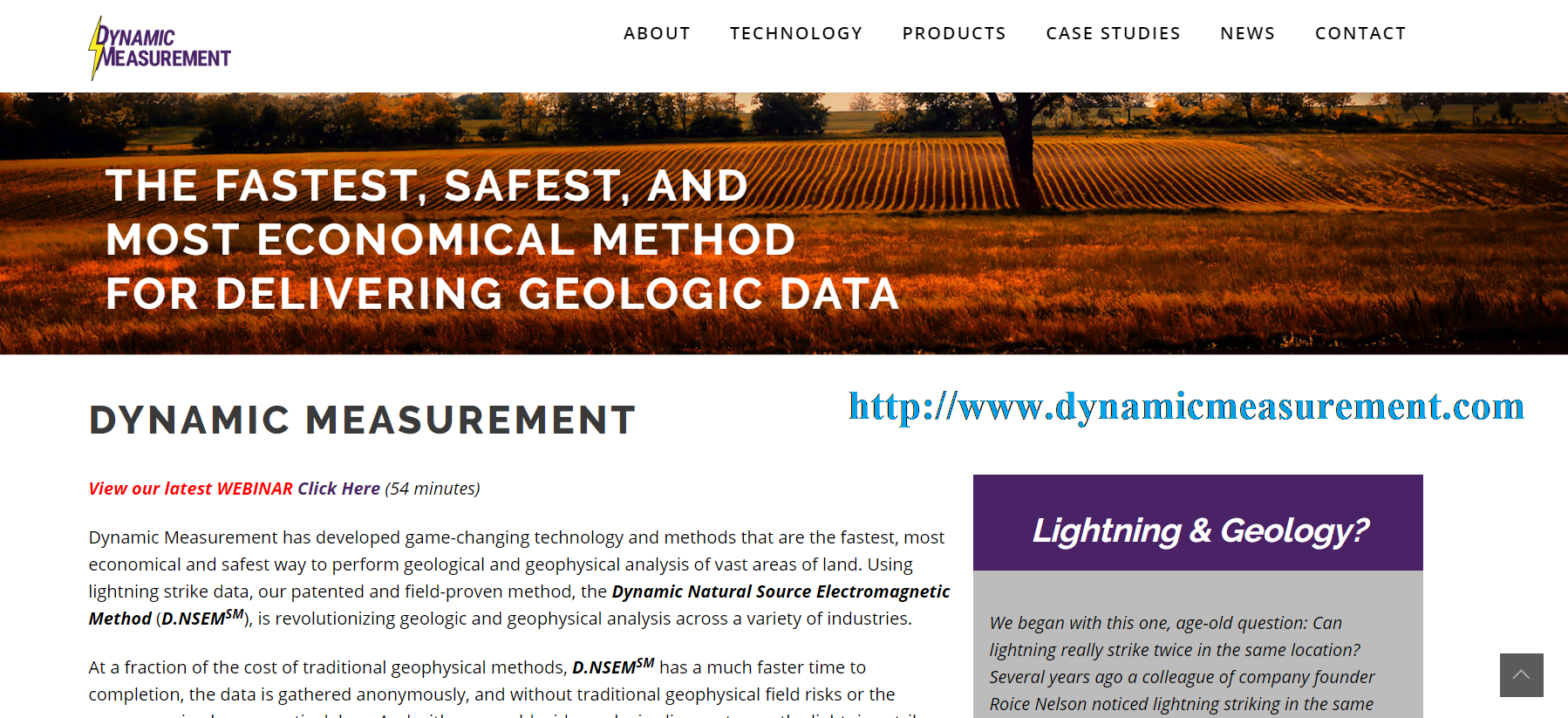 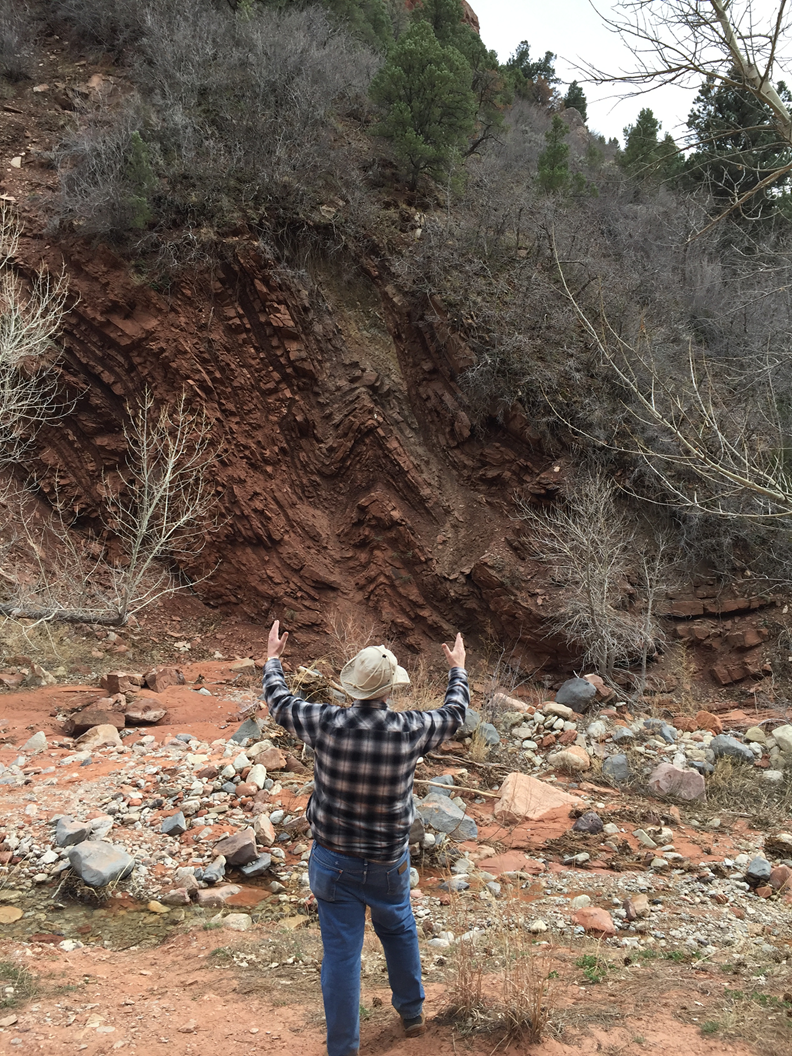 Ballad of Dynamic MeasurementJaWS: Juice a Winning Startup
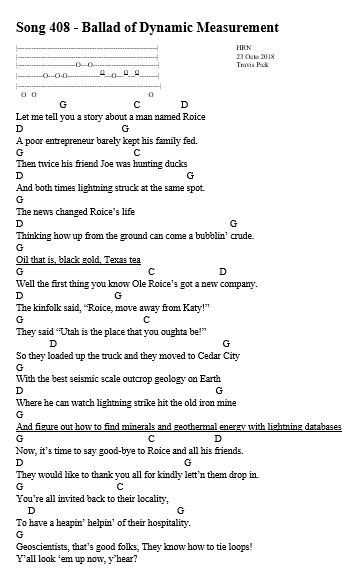 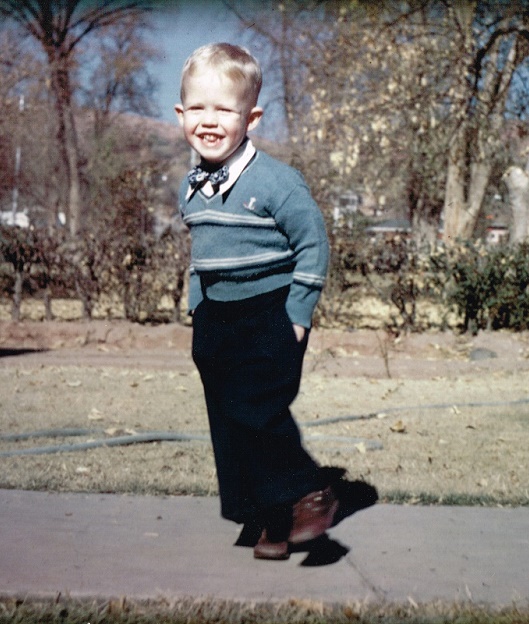 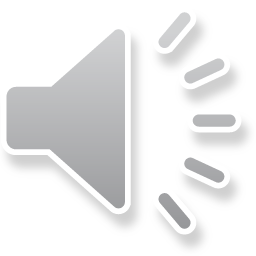 16 October 2018
Copyright © 2018
Dynamic Measurement LLC.
SEG JaWS   2
The Dynamic Measurement Team
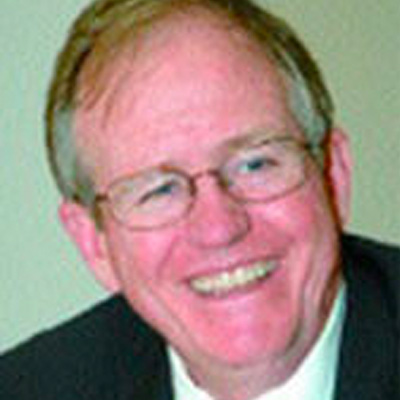 H. Roice Nelson, Jr. President, Geophysicist,  Co-Founder Landmark Graphics, Entrepreneur
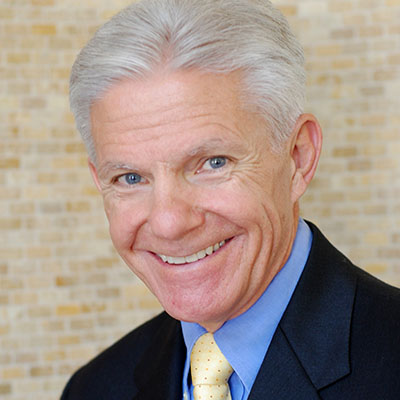 Michael F. Reed     Chief Operating Officer, CEO wind turbine company, MBA Northwestern
Les R. Denham Chief Geophysicist,  Co-Founder II&T, Technologist, Programmer
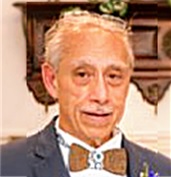 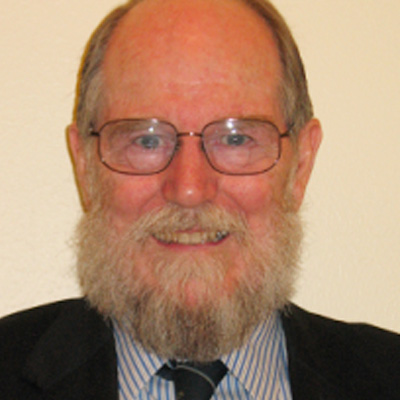 Louis J. Berent           V.P. Interpretation Business Development, Amoco, Maersk Oil, Berent Geophysical Consulting, Experienced interpreter
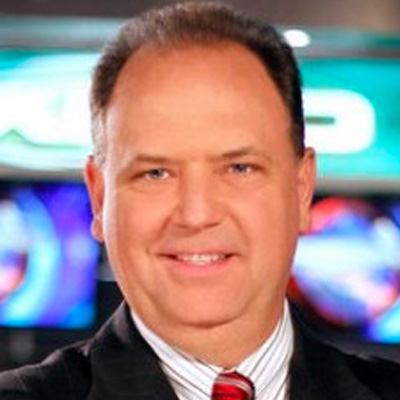 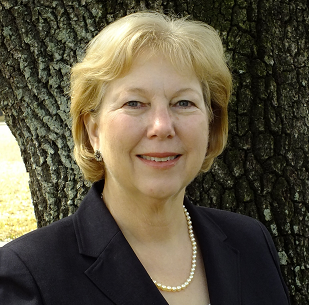 Kathleen S. Haggar  Chief Geologist,            Chevron, Greenhill, wetland consulting, Dynamic Best Paper GCAGS 2 years in a row
Dr. Jim Siebert   Chief Meteorologist, Teacher, Fox News Houston Chief Meteorologist
16 October 2018
Copyright © 2018
Dynamic Measurement LLC.
SEG JaWS   3
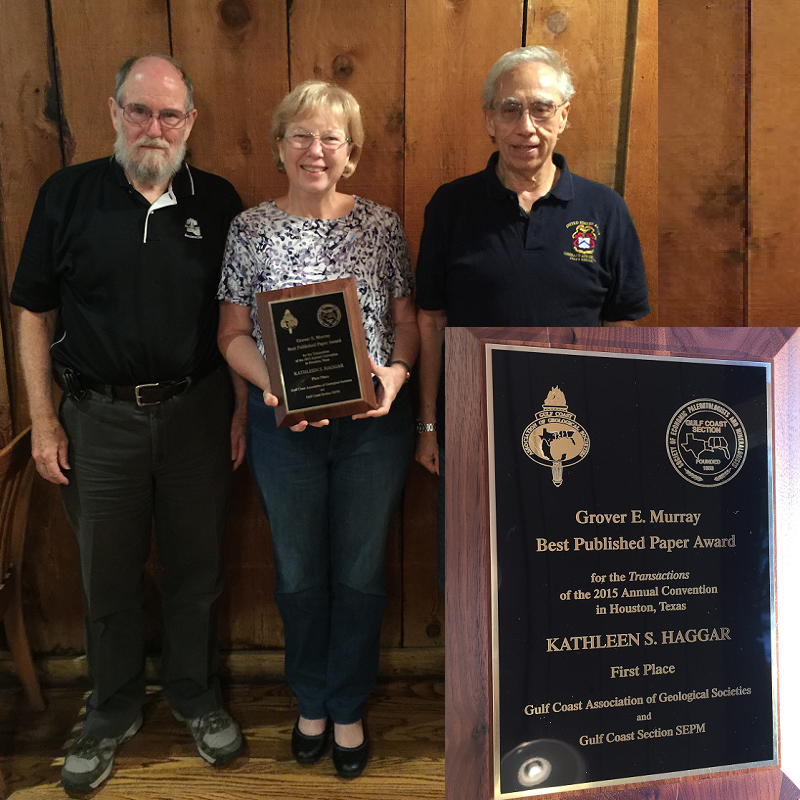 Technical Competence
Les Denham,
Kathleen S. Haggar,
Louis J. Berent,
H. Roice Nelson, Jr.Dynamic Measurement Best Paper GCAGS2 years in a row
16 October 2018
Copyright © 2018
Dynamic Measurement LLC.
SEG JaWS   4
Dynamic Measurement Products & Services
SPOTsm, LINEsm, & d.NSEMsm Maps & Volumes – available anyplace
U.S. & Canada
Resistivity, Permittivity, and 20+ Lightning Attribute Maps
Resistivity, Permittivity, and 20+ Lightning Attribute Volumes
50 meter Trace Spacing, or matching existing or planned geophysical surveys
Interpretation & Consulting Services
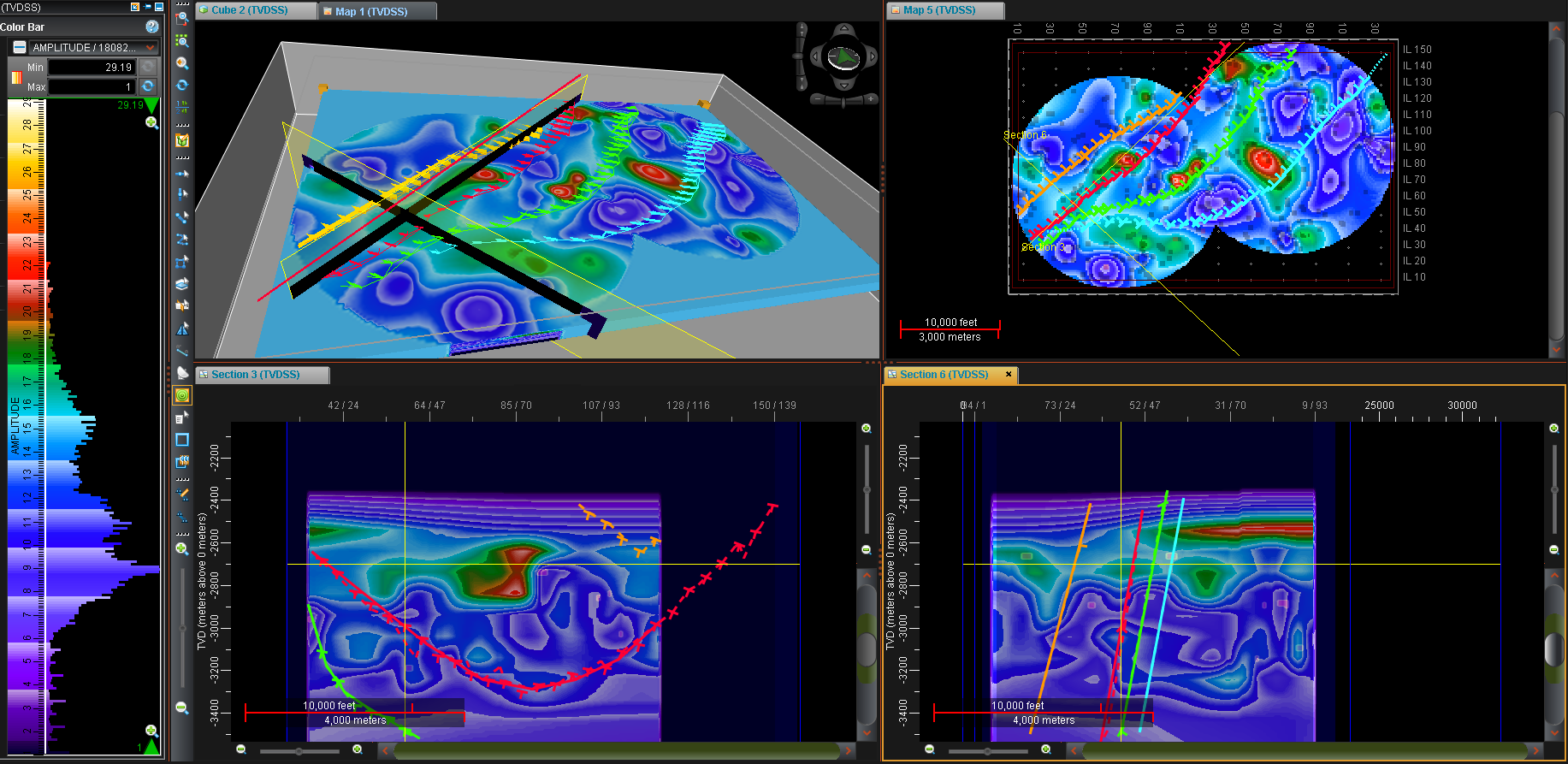 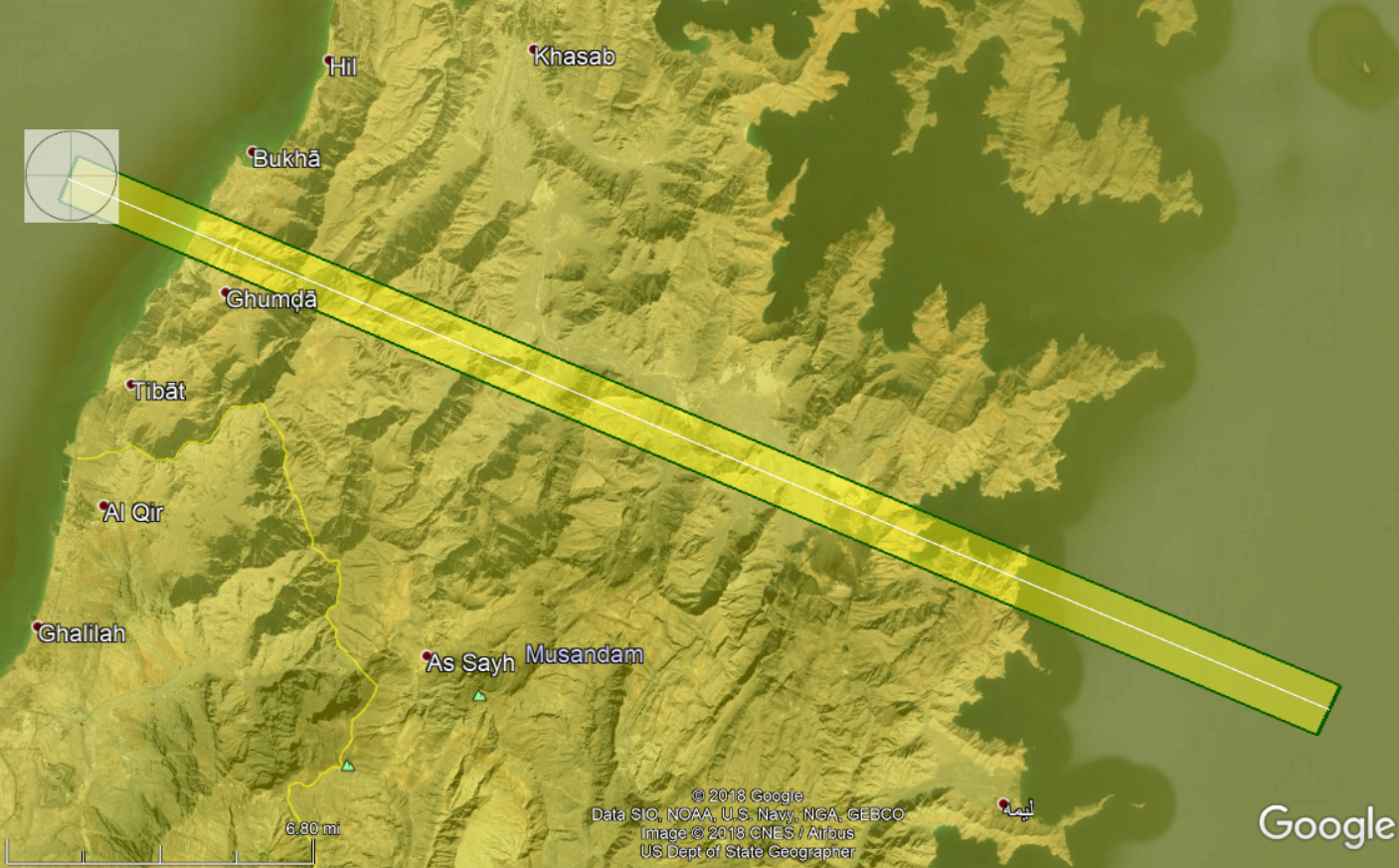 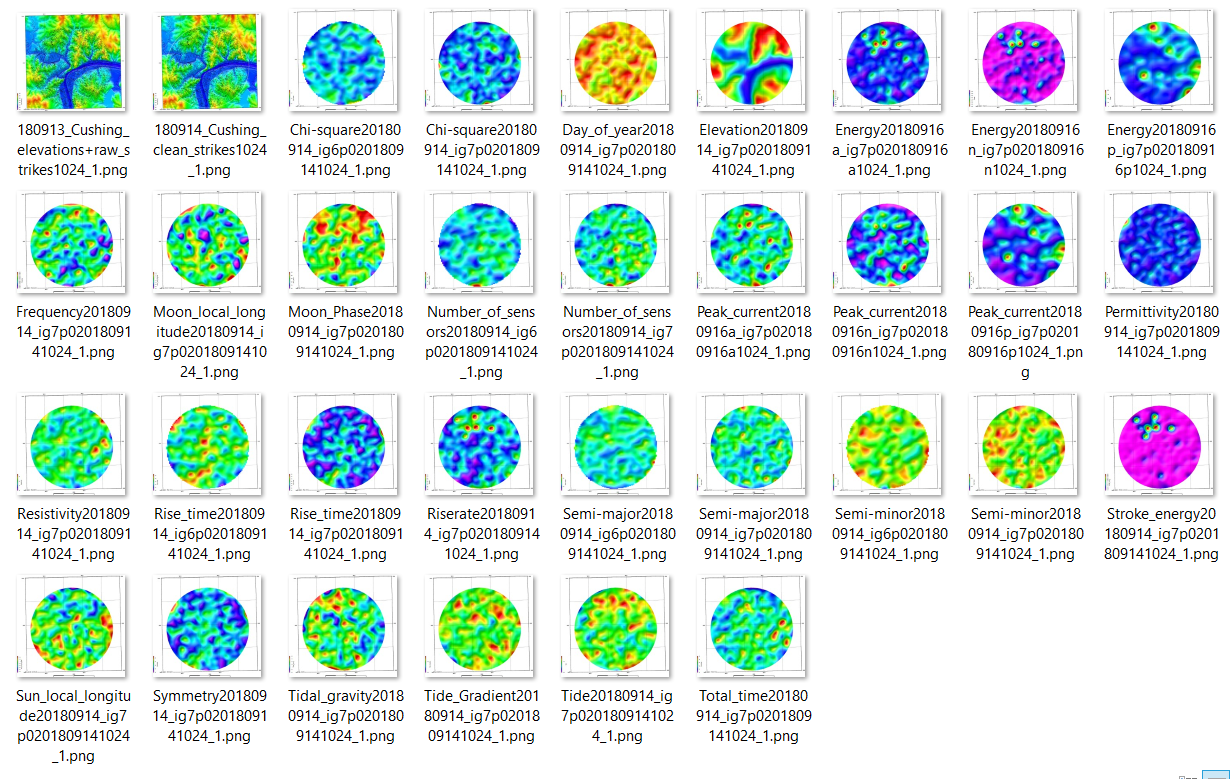 LINEsm
d.NSEMsm
SPOTsm
16 October 2018
Copyright © 2018
Dynamic Measurement LLC.
SEG JaWS   5
Why Lightning Analysis?
A new branch in the Geophysical Industry.
Cost. Less expensive, safer, & faster than competing geophysical data types.
Easily integrated with and calibrated to any existing 2-D/3-D geophysical data, along with available geological and geophysical data for oil & gas, mining (gold, silver, copper, sulfides, etc.), geothermal, water, and other natural resource exploration businesses.
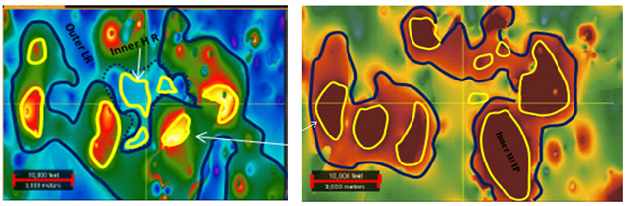 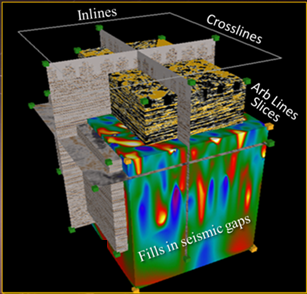 3-D Integration
Resistivity Slice                  Permittivity Slice
16 October 2018
Copyright © 2018
Dynamic Measurement LLC.
SEG JaWS   6
Why Lightning Analysis? continued
3-D
Lightning
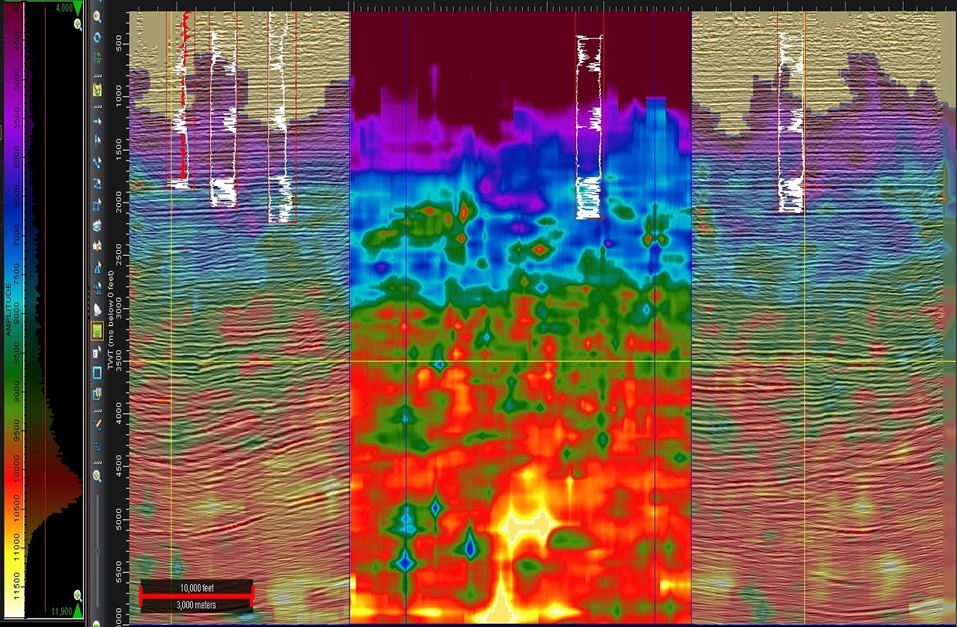 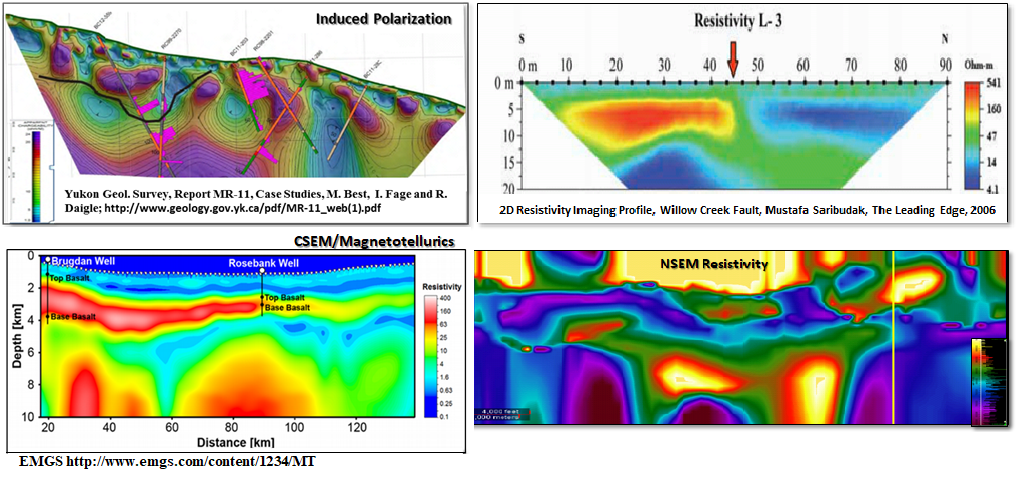 Resistivity
IP
3-D 
Seismic
2-D 
Seismic
NSEM
CSEM / MT
Fills-the-gaps , tying various 2-D/3-D geophysical data sets to electrical rock properties (used to find predictive exploration signatures / sweet spots).
Structural & stratigraphic frameworks from reconnaissance mapping.
Passive energy source has more power than any other geophysical service.
No Permitting! No Notification! No Rights-of-Entry! No Boots on the Ground!
Easy workstation integration.
16 October 2018
Copyright © 2018
Dynamic Measurement LLC.
SEG JaWS   7
Dynamic Identifies HSE Lightning Risk Points
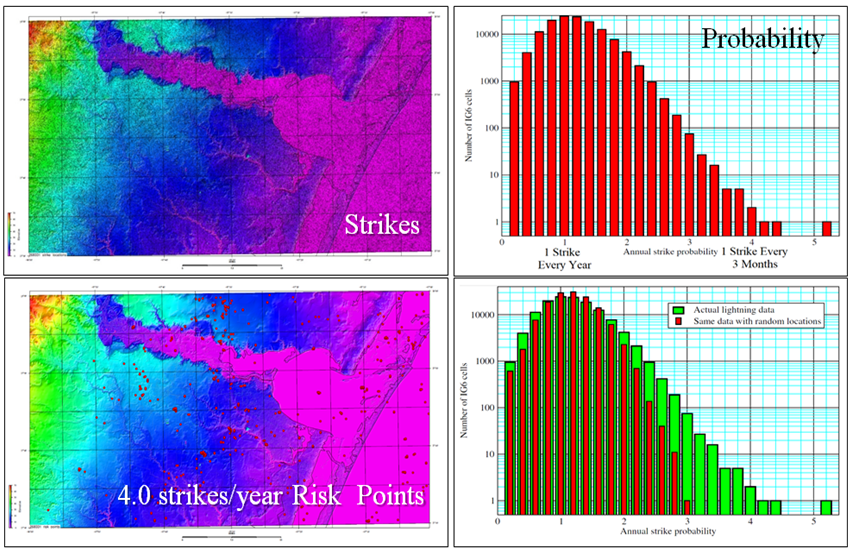 Geologic Impact on Strike Locations
South Texas
Cross-Plotting randomized lightning strike locations vs recorded locations shows there is a geologic effect to strike locations.


U.S. & Canadian patent pending technology aids planning facility locations.
Recorded
50 meter cells 
with 4 strikes/year
Geology
Random
16 October 2018
Copyright © 2018
Dynamic Measurement LLC.
SEG JaWS   8
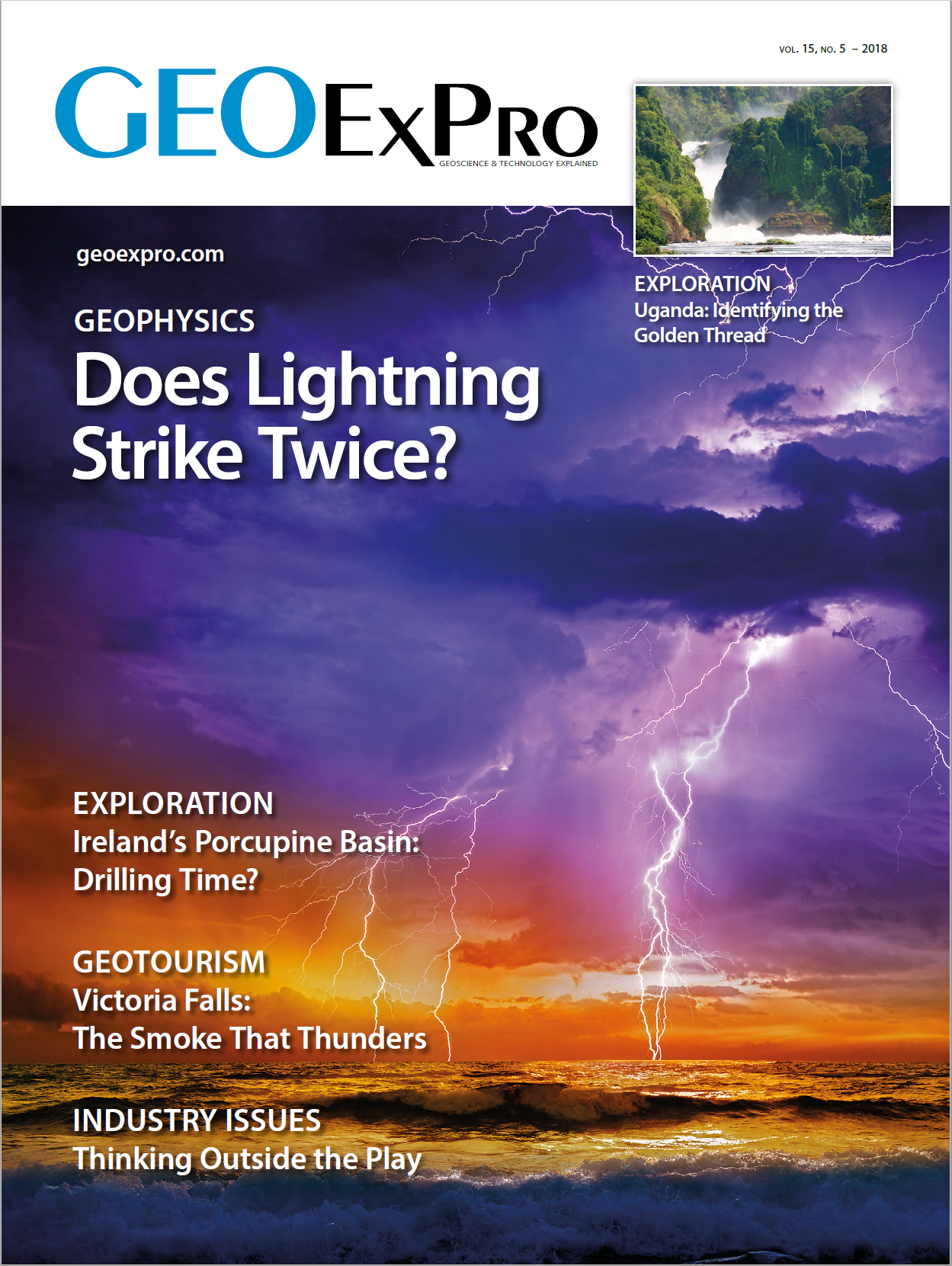 More of Dynamic Technologies
At the Friday Morning Workshop on Remote Imaging: 1 oral & 3 posters.
In October Geo ExPro Cover Article:
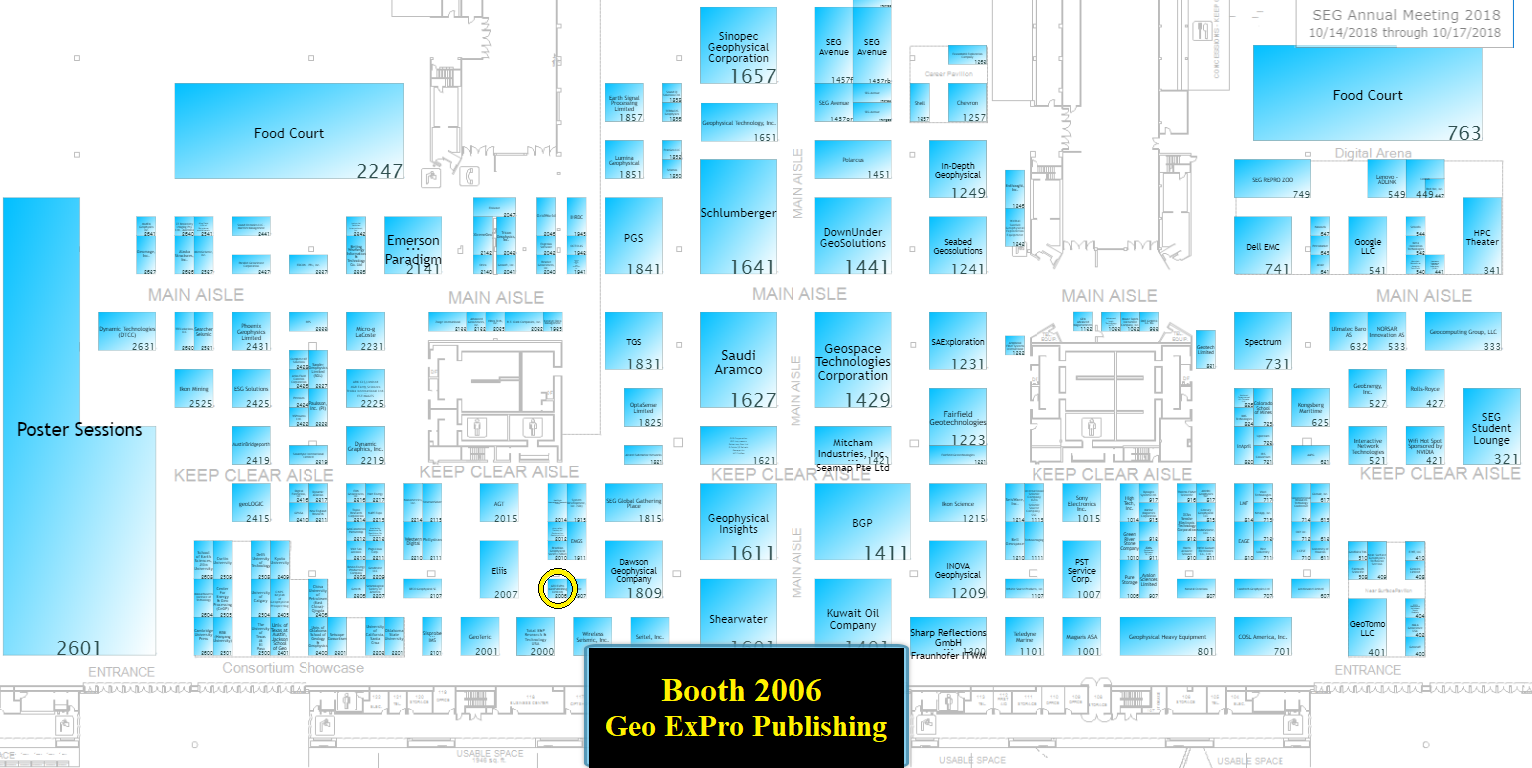 16 October 2018
Copyright © 2018
Dynamic Measurement LLC.
SEG JaWS   9
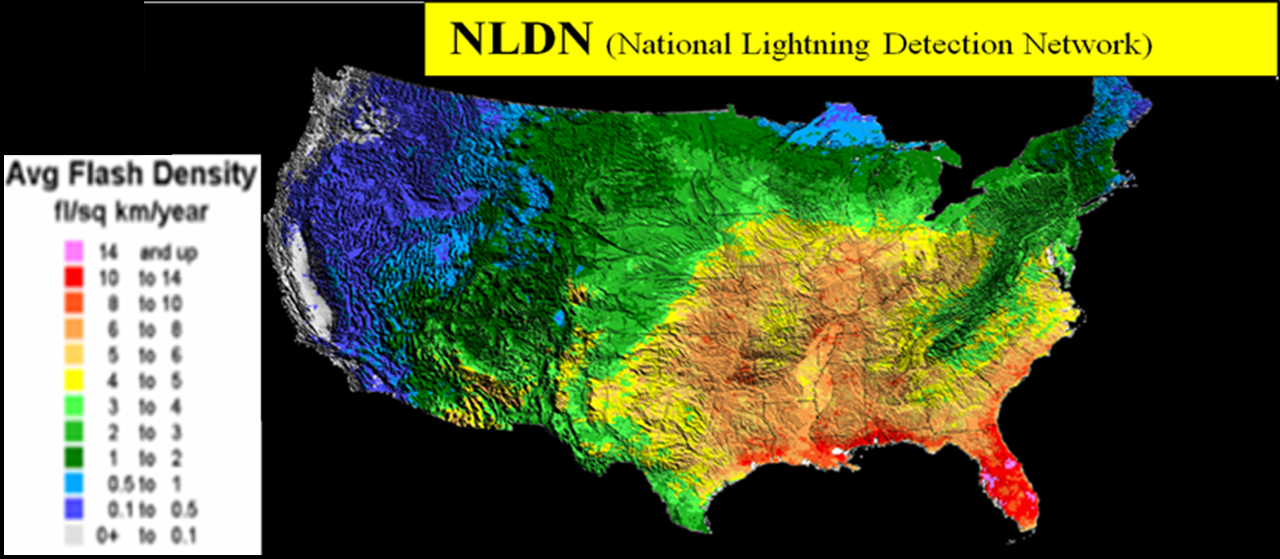 Dynamic Measurement’s Advantage
Exclusive License to Vaisala’s NLDN, NALDN, and GLD-360 Lightning Databases for Natural Resource Exploration.
2 Issued Patents, 1 Patent Pending, 4 Patents ready to submit when funded.
10 years of developing processing algorithms and analysis procedures.
35+ Case Histories from California to Florida and Texas to North Dakota.
Competent Technology Team that works well together.
Proven & tested entrepreneurs & managers.
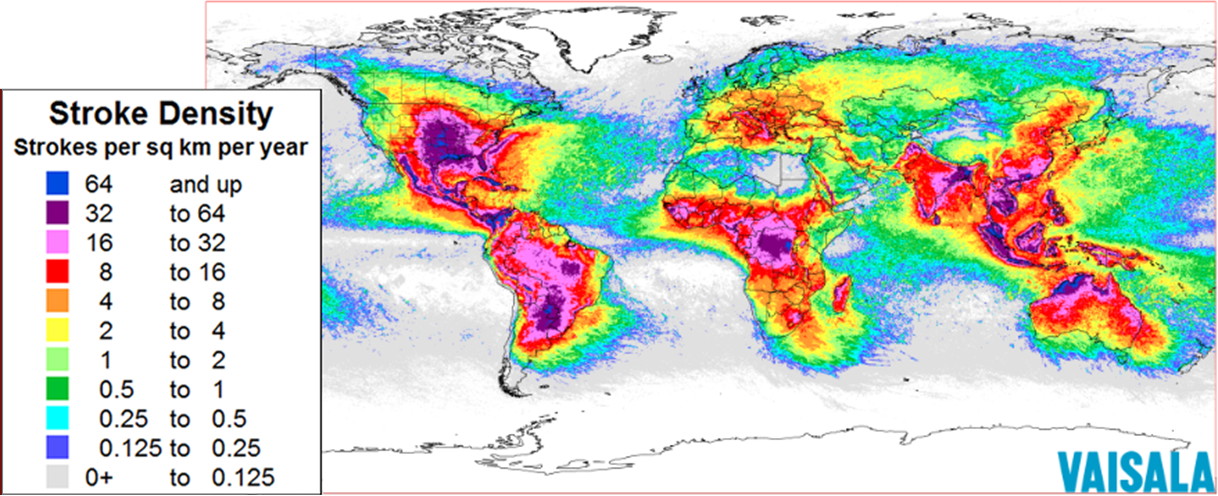 16 October 2018
Copyright © 2018
Dynamic Measurement LLC.
SEG JaWS   10
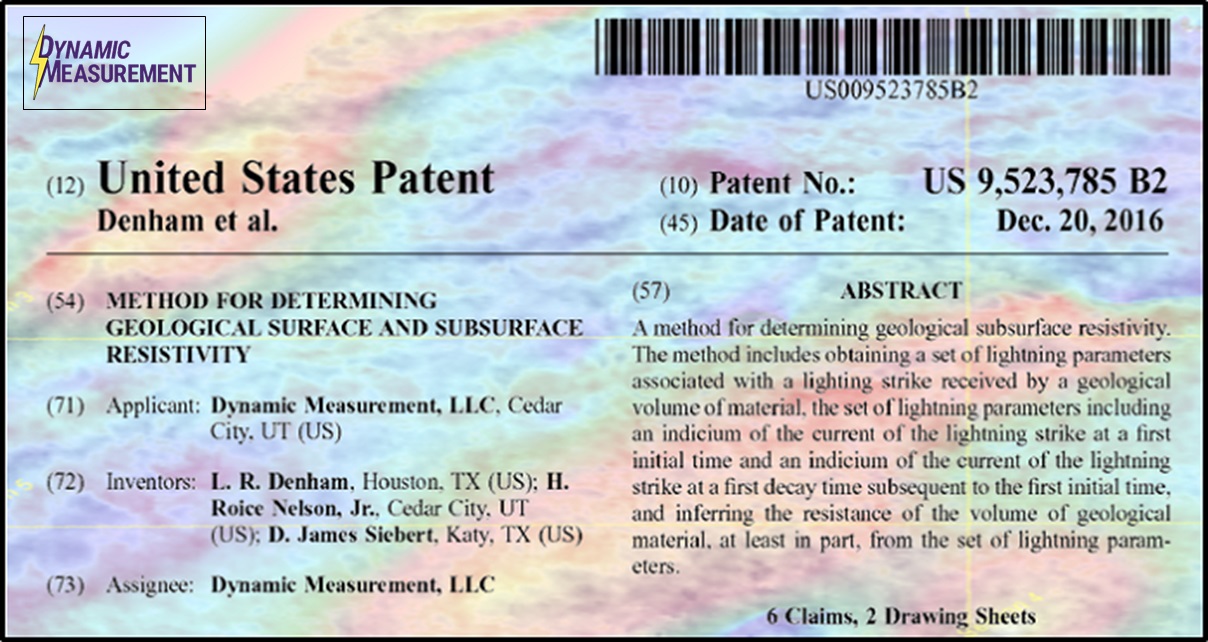 Dynamic has 1 Pending and2 Issued U.S. Patents
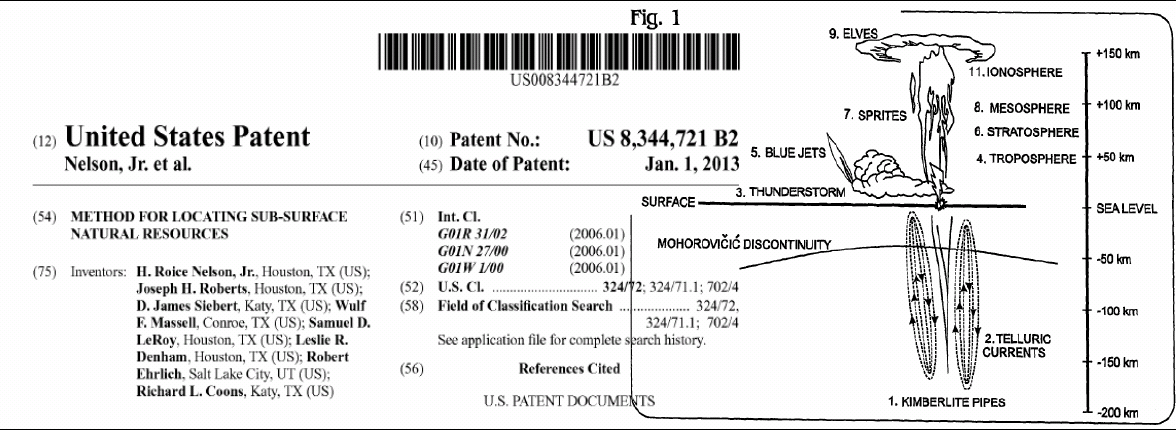 16 October 2018
Copyright © 2018
Dynamic Measurement LLC.
SEG JaWS   11
Market Size is Large: These examples list income for 1 (one) sale:
Oil & Gas Interpretation & High-Grade Opportunities:
Fault Frameworks & Migration Pathways.
East Coast BOEM.
Other Coasts: Gulf of Mexico; California; Cook Inlet; etc.
Shale Play Sweet Spots. 
Deals: every Prospect shown at every NAPE.
National Oil Companies.
Minerals: 
Oil Company Lease Positions
Blackstone Minerals.
Water:
Aquifers
Geothermal.
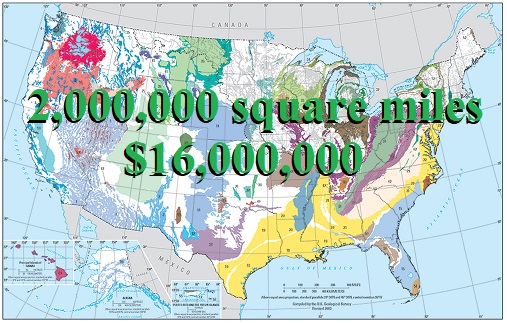 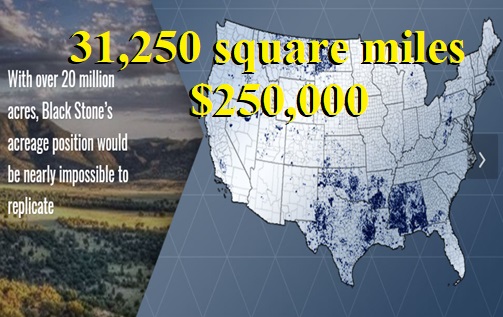 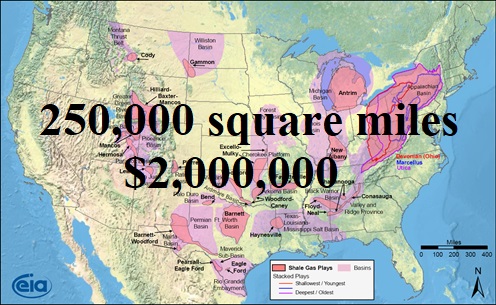 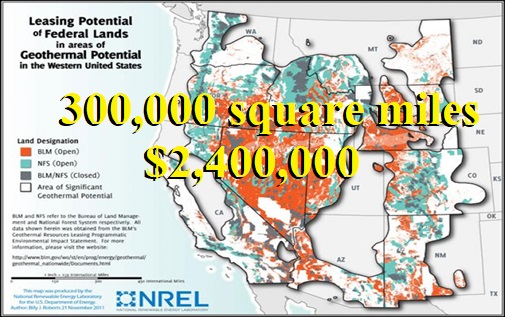 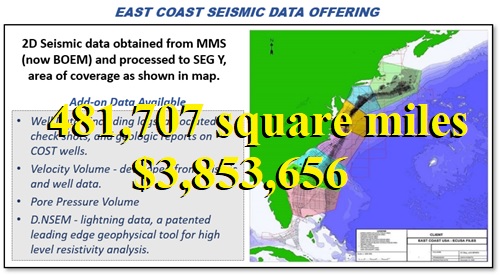 16 October 2018
Copyright © 2018
Dynamic Measurement LLC.
SEG JaWS   12
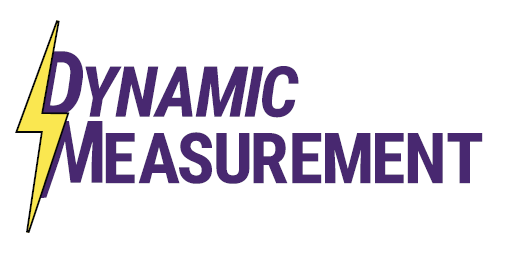 Business Plan
16 October 2018
Copyright © 2018
Dynamic Measurement LLC.
SEG JaWS   13
Great Basin Apparent Resistivity Volume
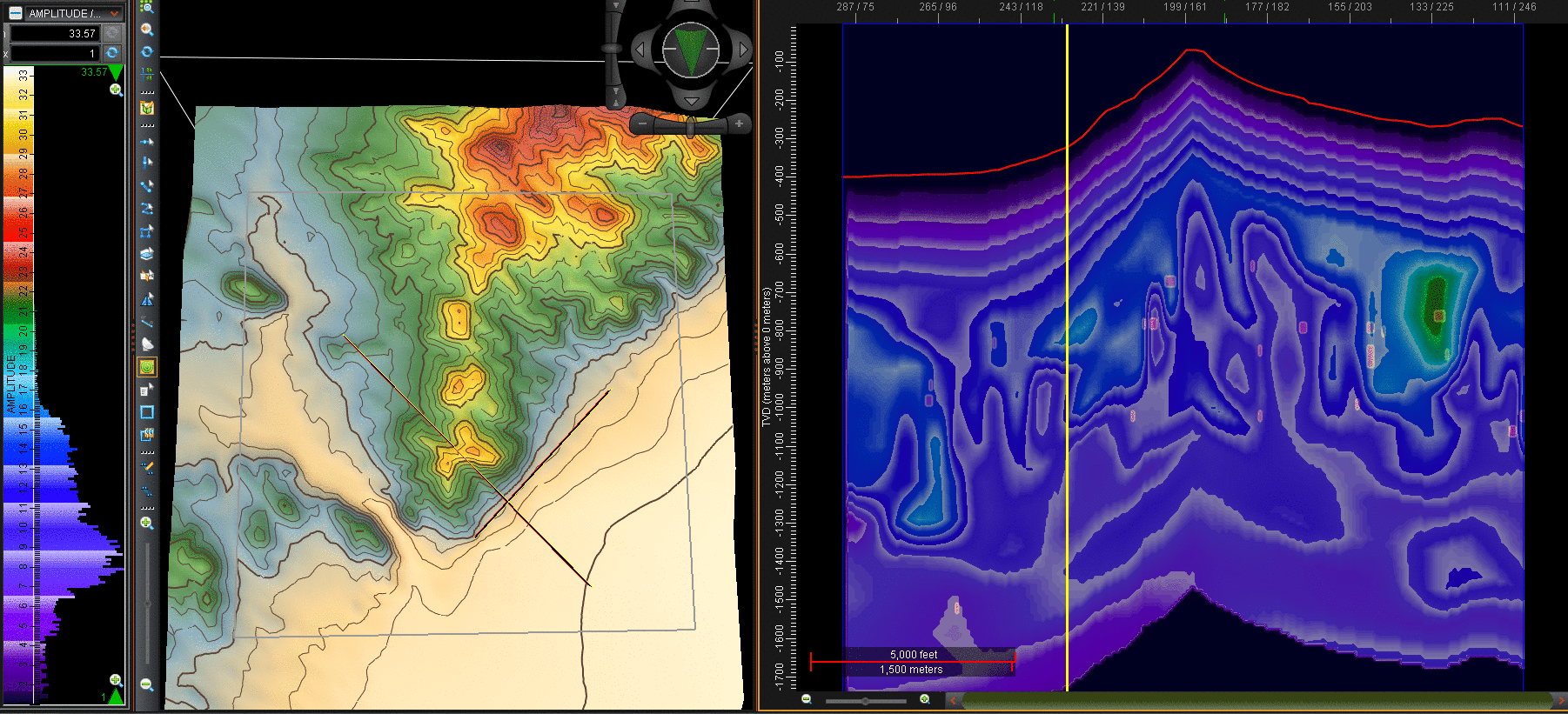 16 October 2018
Copyright © 2018
Dynamic Measurement LLC.
SEG JaWS   14
Contact Dynamic Measurement
http://www.dynamicmeasurement.com Website

roice@dynamicmeasurement.com Roice Nelson 713.542.2207

ljberent@dynamicmeasurement.com Louie Berent 832.352.3795
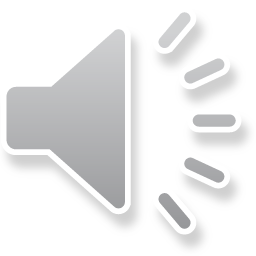 16 October 2018
Copyright © 2018
Dynamic Measurement LLC.
SEG JaWS   15